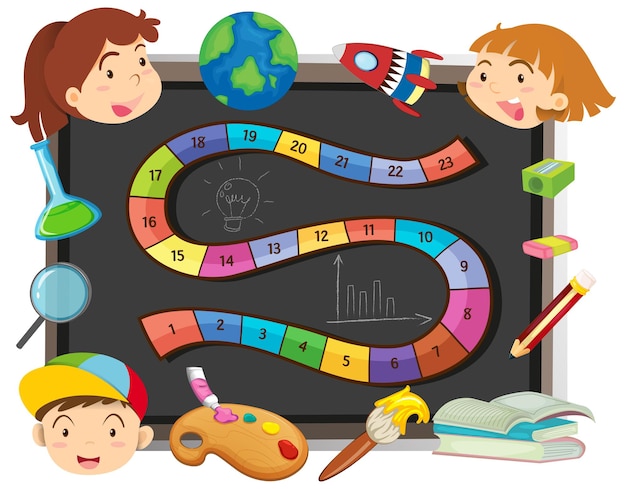 Математика
1 клас
Розділ VІ. 
Числа 21-100
Урок 98
Числа 21-40. 
Попереднє й наступне числа
Лічба десятками
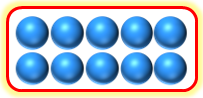 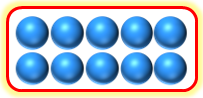 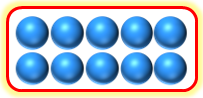 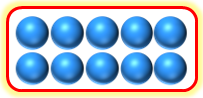 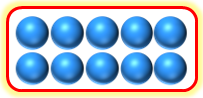 10
20
30
40
50
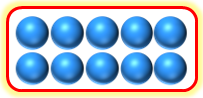 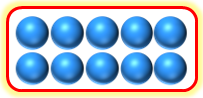 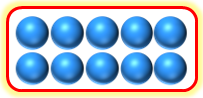 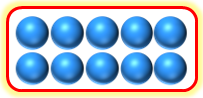 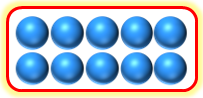 60
70
80
90
100
Вправа «Намистинки». Виконай арифметичні дії
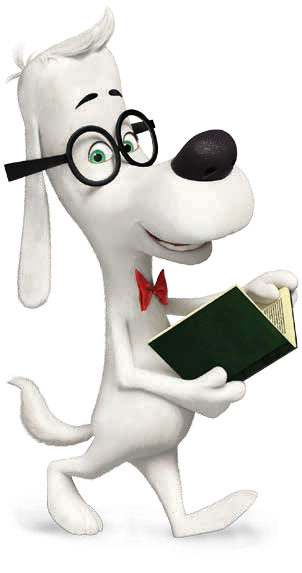 +3
+2
20
15
17
-3
-10
17
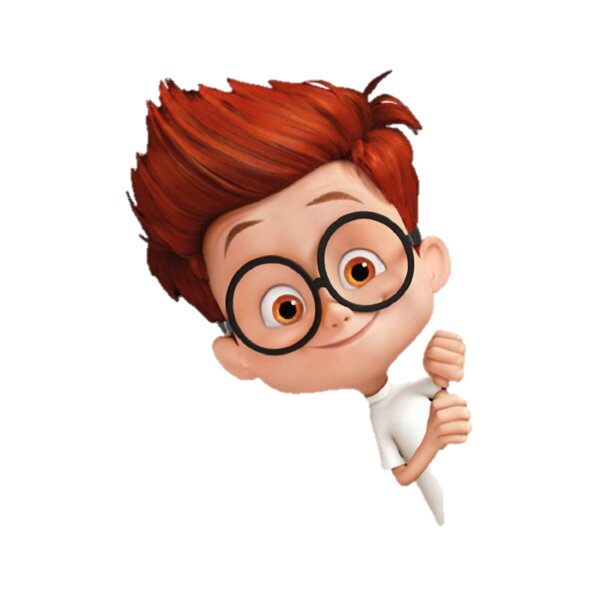 7
+3
-3
10
15
+10
-2
18
20
Гра «Вантажник»
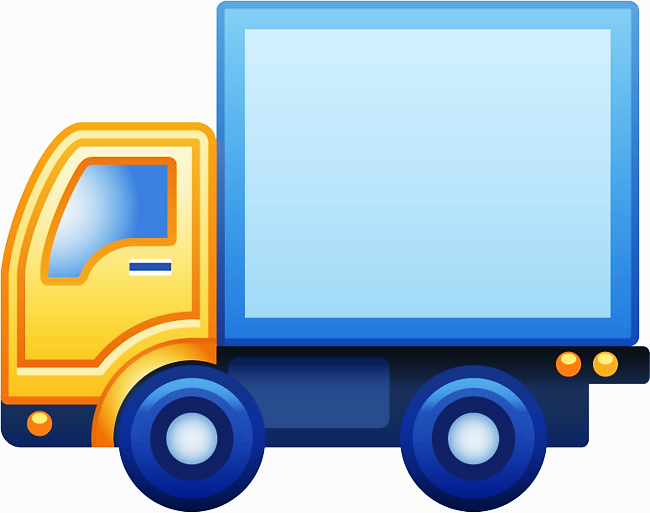 Число
Десятки
Одиниці
4
34
3
51
1
5
2
9
92
0
6
60
3
3
73
Постав запитання і розв’яжи задачу
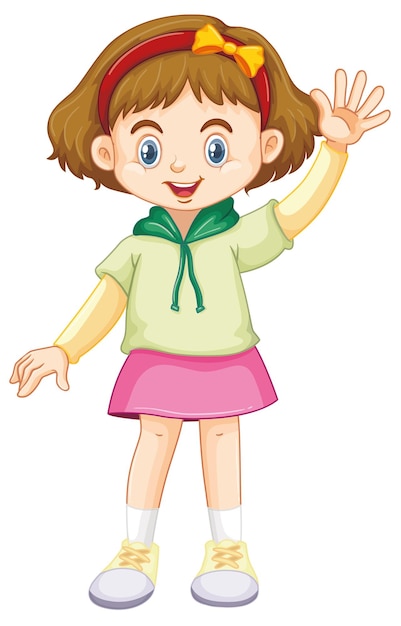 Маринка нанизала на нитку 16 червоних намистин і 4 блакитні.
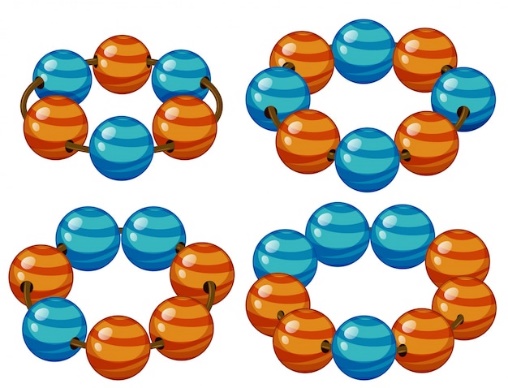 Скільки всього …?
16 + 4 = 20
На скільки менше …?
16 – 4 = 12
Усне опитування
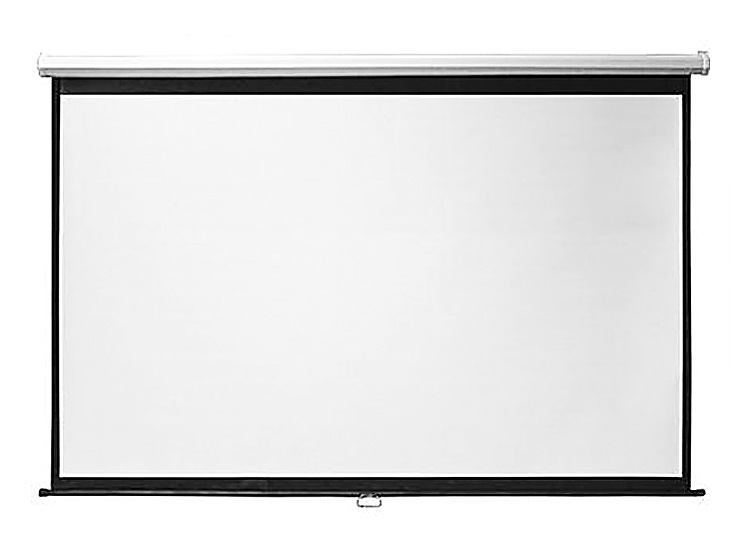 Назвіть числа до 20 у порядку зростання. На скільки наступне число в цьому ряді більше за попереднє? На скільки попереднє число менше, ніж наступне?  
Назвіть наступне число до числа 17 (11,19, 6, 9,14...). 
Назвіть попереднє число до числа 12 (16,14,10,18...). 
Що означає додати 1? відняти 1?  
На скільки наступне число більше за попереднє? 
На скільки попереднє менше число менше, ніж наступне?  
Назвіть числа, більші за 26, але менші ніж 35. 
Назвіть круглі числа у порядку зростання (спадання).
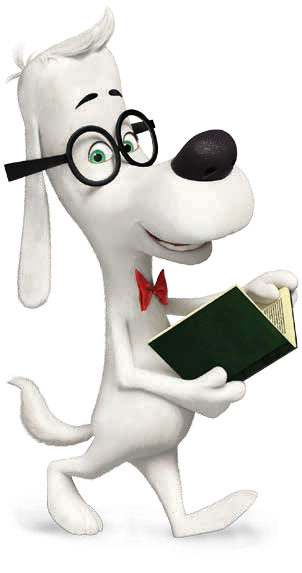 Назви всі парні числа до 20.
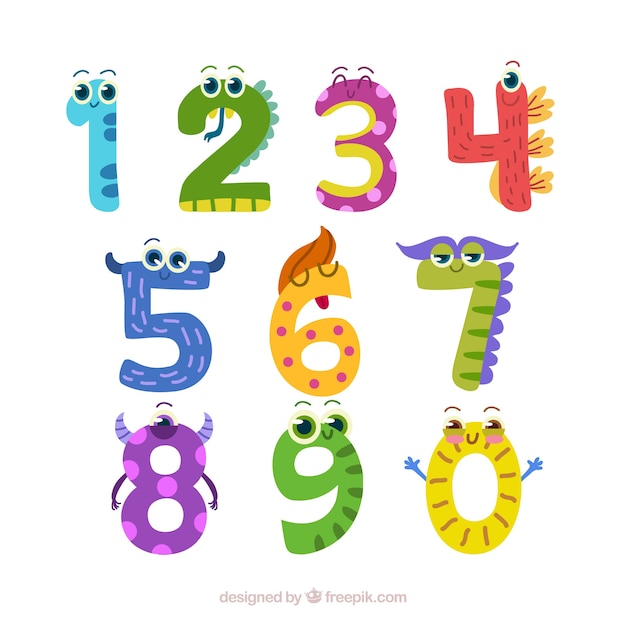 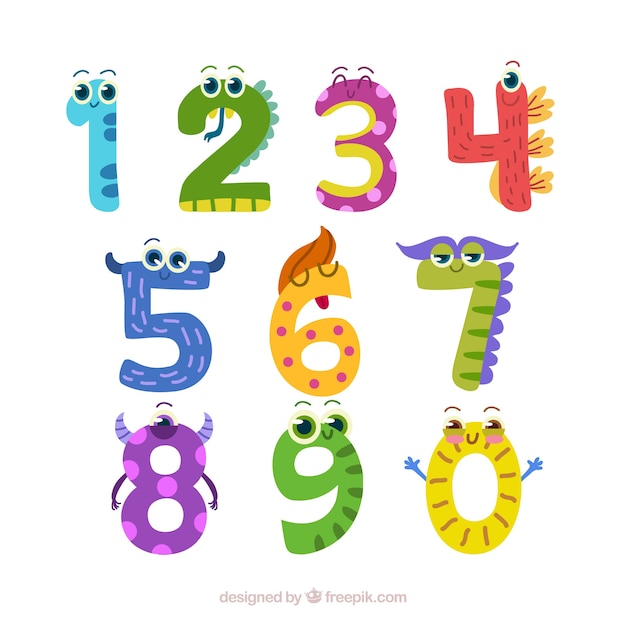 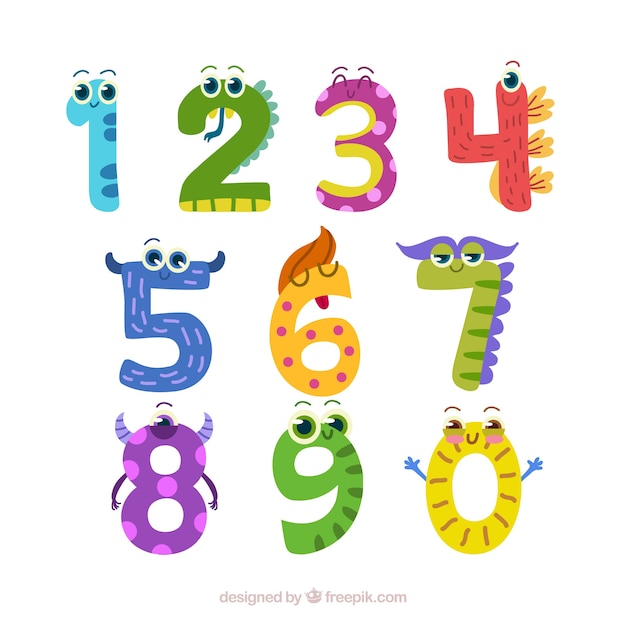 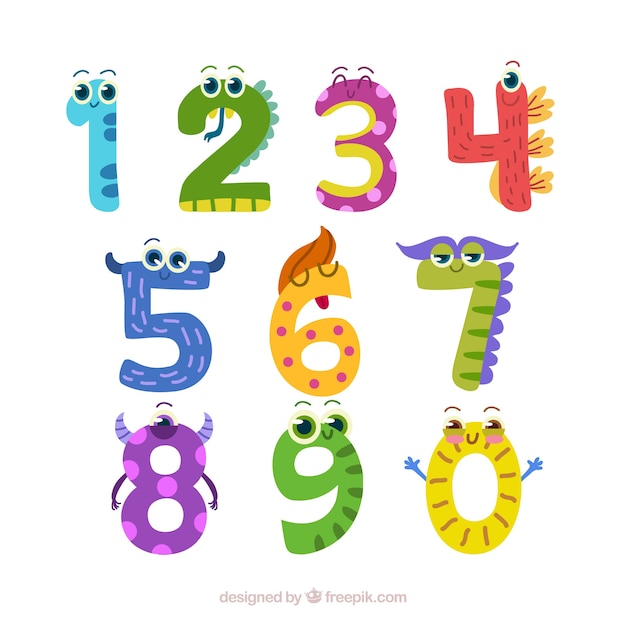 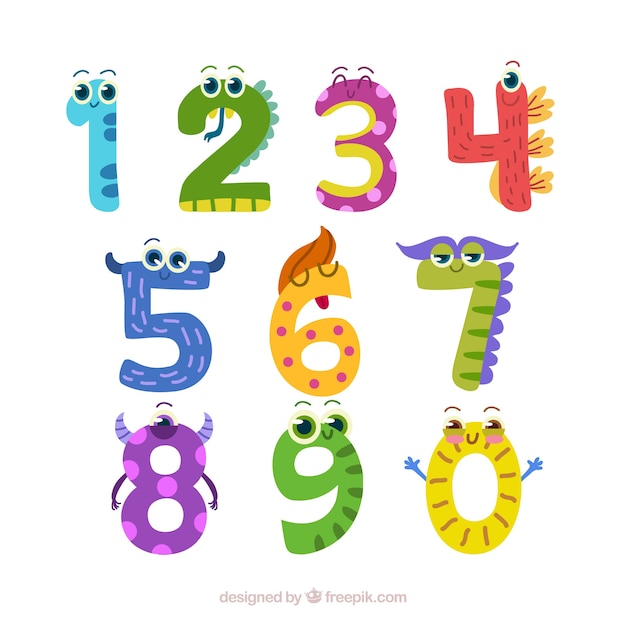 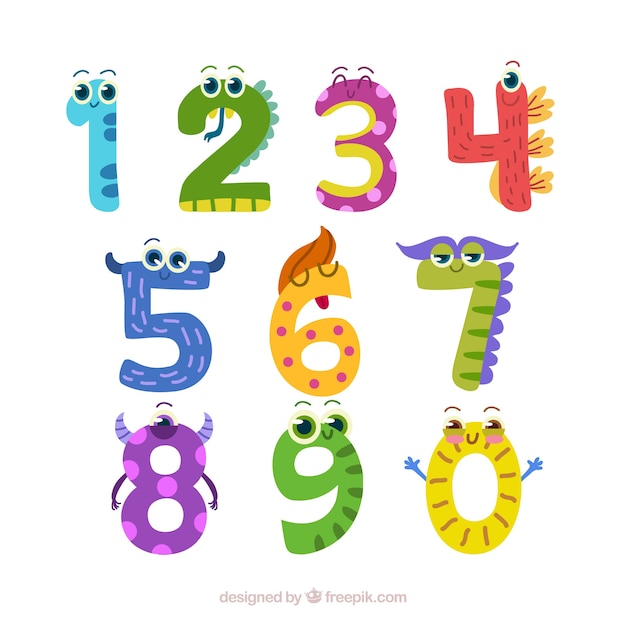 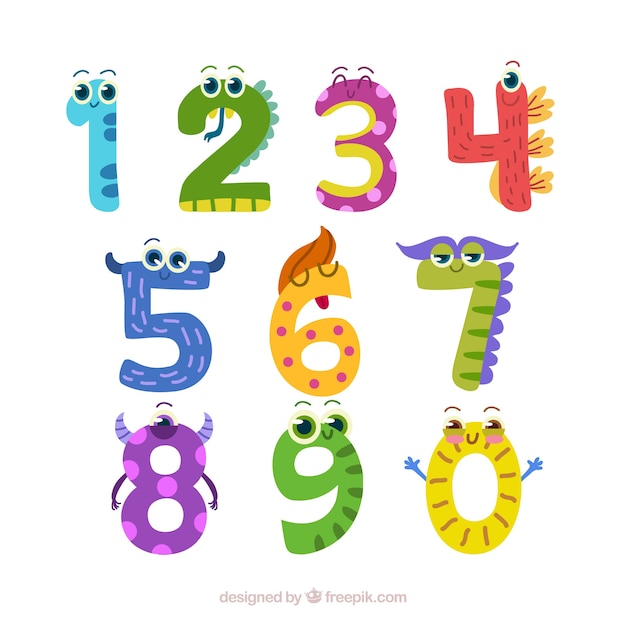 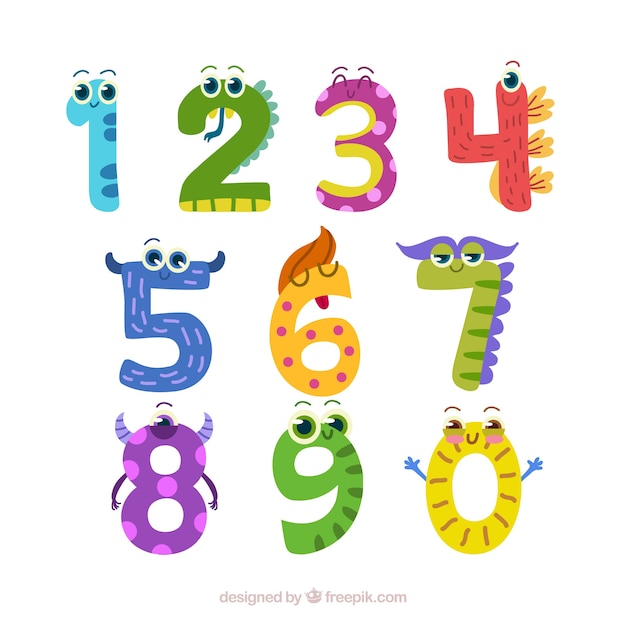 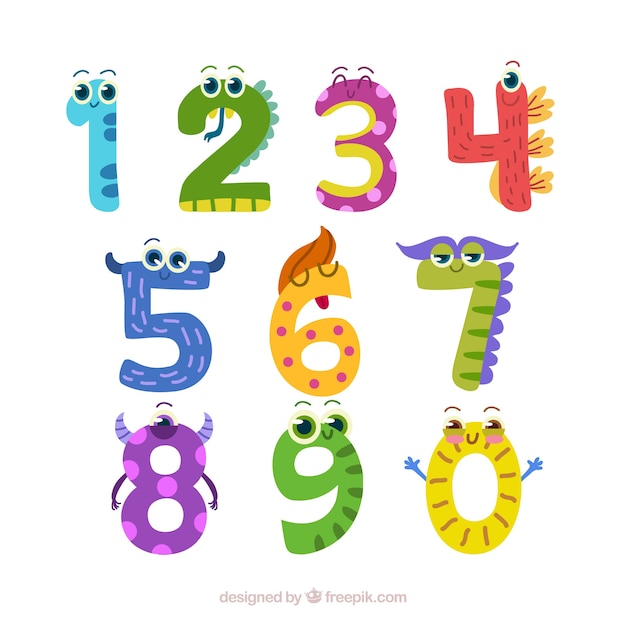 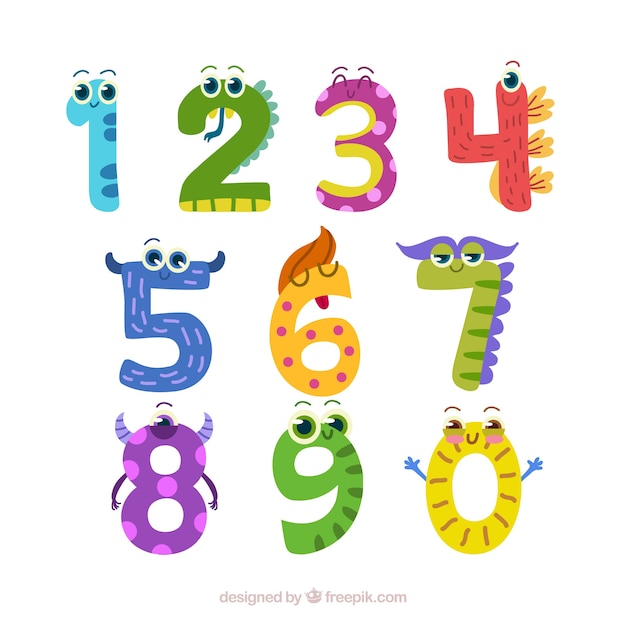 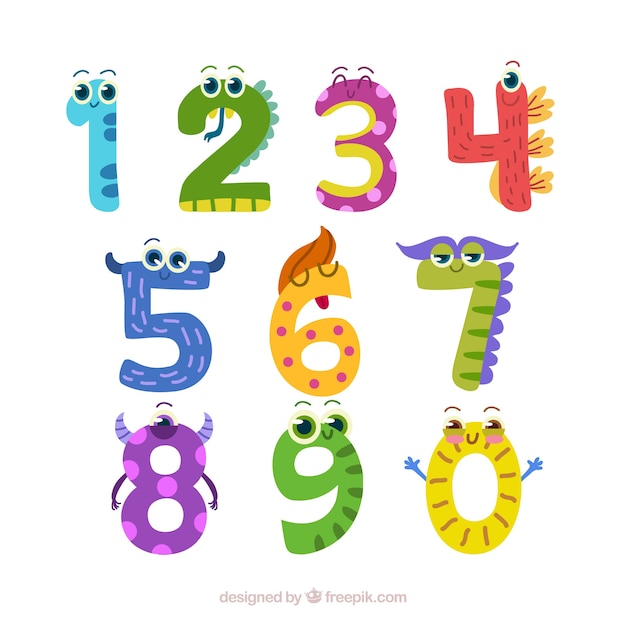 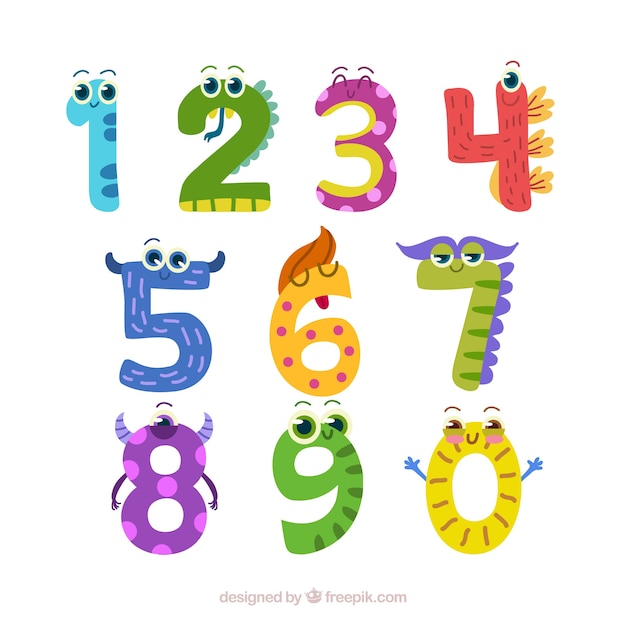 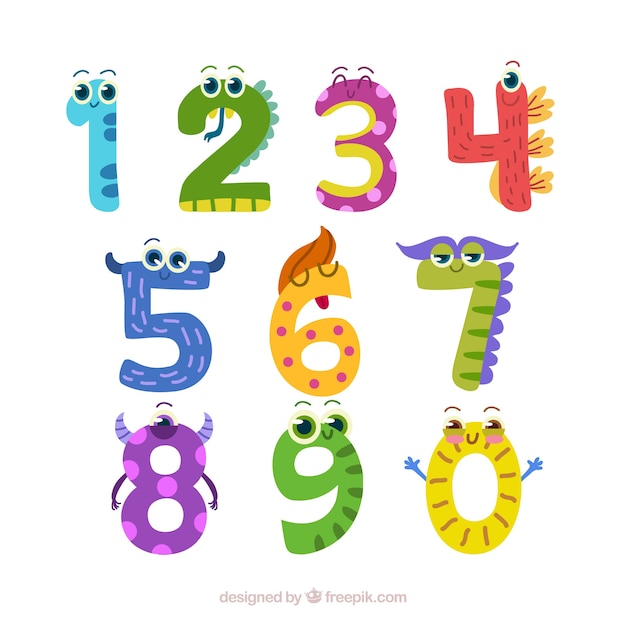 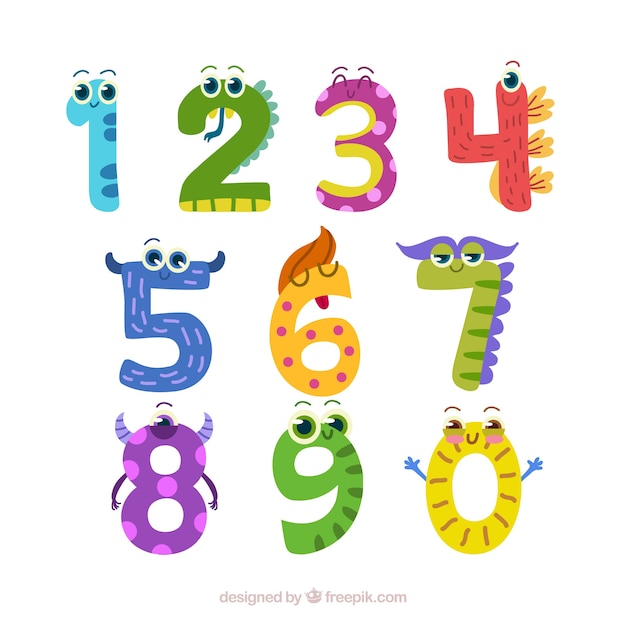 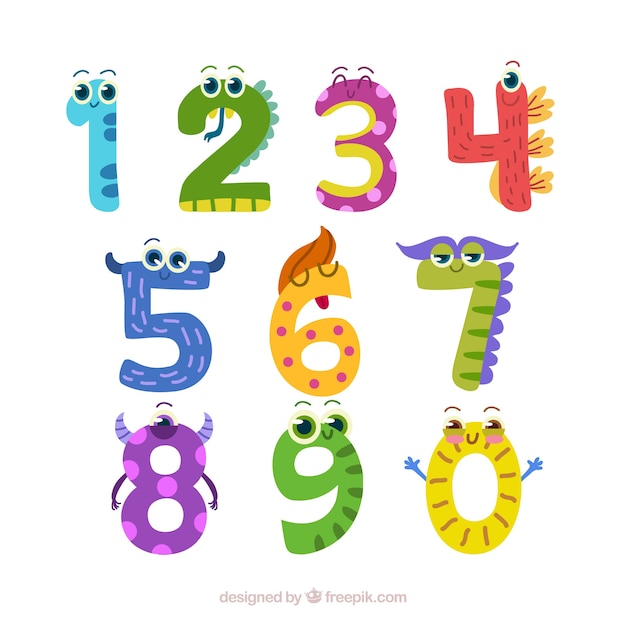 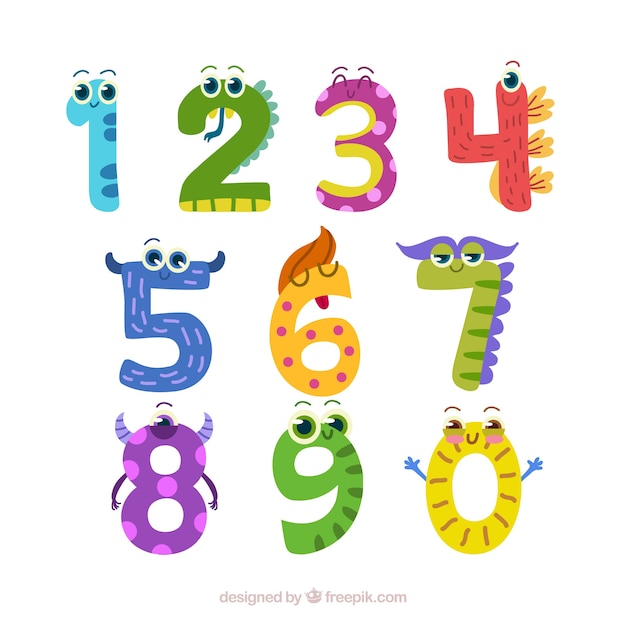 Запиши парні числа в порядку спадання
Повідомлення теми та завдань уроку
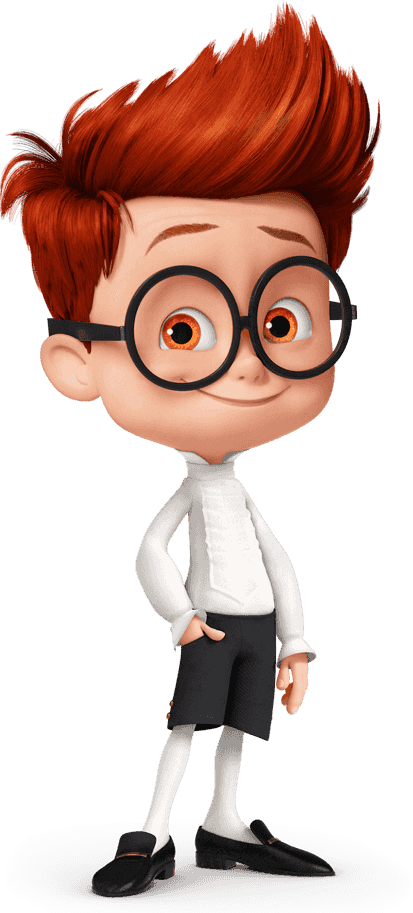 Сьогодні на уроці ми будемо утворювати попереднє і наступне до чисел від 20 до 40. Розв'язуватимемо задачі на знаходження невідомого доданка.
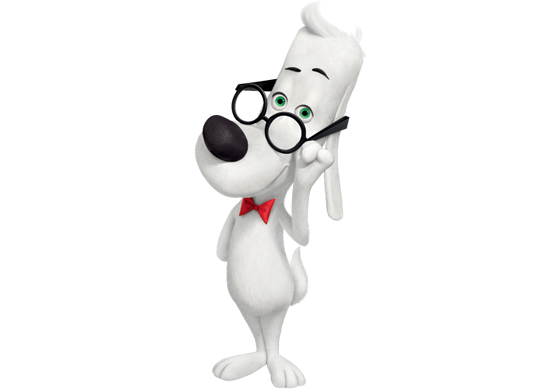 Наступне й попереднє числа
Наступне число утворюється прилічуванням одиниці, попереднє – відлічуванням одиниці.
-1
+1
29
30
31
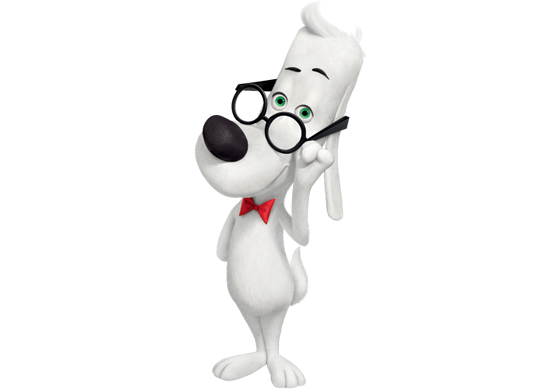 +1
+1
+1
+1
+1
+1
+1
+1
+1
+1
+1
29
30
32
33
35
36
38
39
31
34
37
40
Назвіть числа четвертого десятка. Що в них спільного?
Підручник.
Сторінка
92
Запам’ятай
Наступне число утворюється додаванням одиниці. Попереднє число утворюється відніманням одиниці.
-1
+1
-1
+1
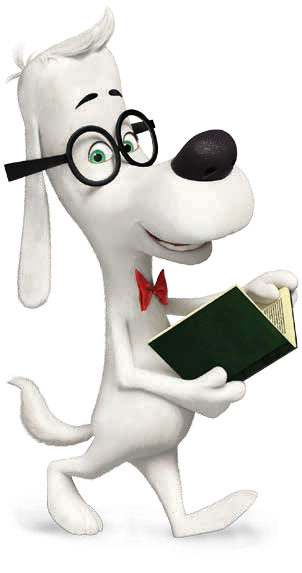 29
30
31
38
39
40
Наступне й попереднє числа
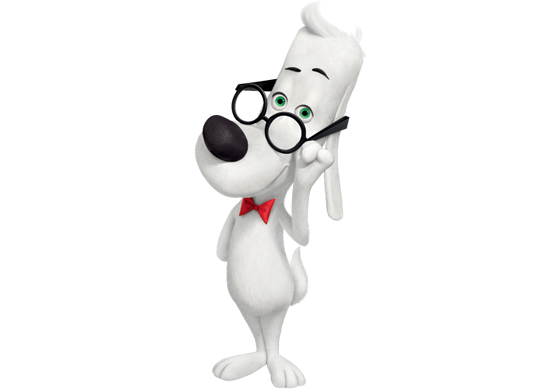 До кожного числа запиши попереднє й наступне.
23,
28,
29,
24,
25
30
39,
41
40,
Назви пропущені числа.
39
29,       , 31
38,       , 40
30
26
25,       , 27
10
20
33,       , 35
9,       , 11
34
19,       , 21
Запиши цифрами числа: 
тридцять вісім, вісімдесят три, сорок два, двадцять сім.
Підкресли в них одиниці однією рискою, десятки – двома. Які з них парні?
27
42
83
38
Підручник.
Сторінка
92
Порівнюю задачі
1
2
Бабуся спекла 10 пиріжків. З них 6 пиріжків були з капустою, а решта — з горохом. Скільки пиріжків з горохом спекла бабуся?
Бабуся спекла 6 пиріжків із капустою та 4 пиріжки з горохом. Скільки всього пиріжків спекла бабуся?
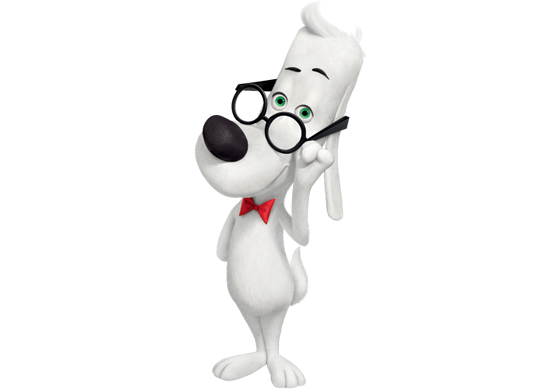 Прочитай задачі та розглянь розв’язання. Порівняй ці задачі. Що знаходили в першій задачі? 
А в другій?
6 + 4 = 10 (п.)
10 – 6 = 4 (п.)
10
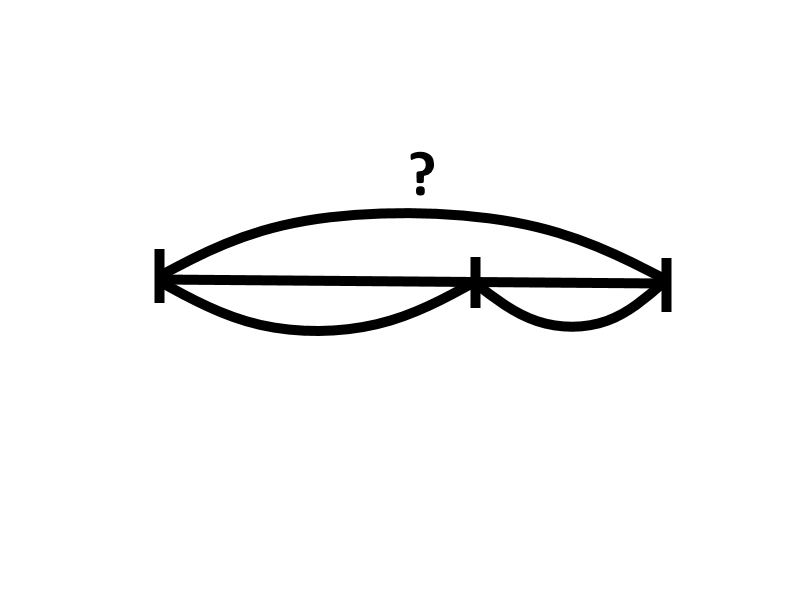 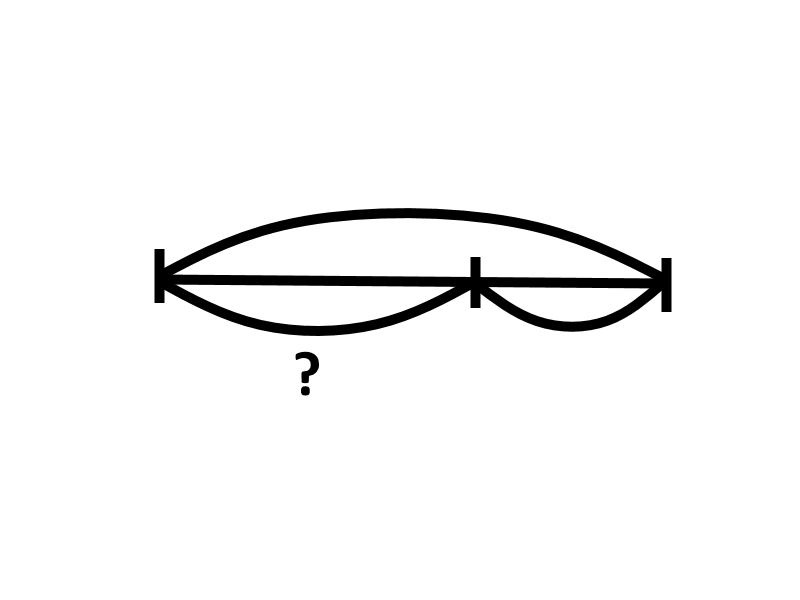 6
6
4
Підручник.
Сторінка
92
Довідничок. Знаходження невідомого доданка
6 + ? = 10
Схема:
6
?
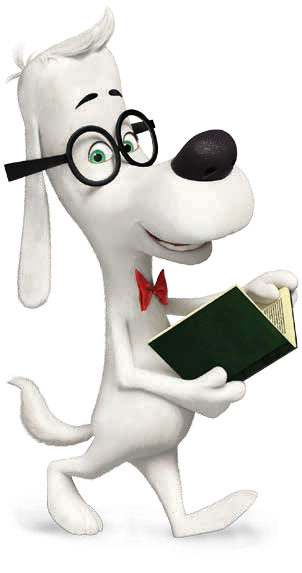 _
доданки
сума
10
Підказка:
Щоб знайти невідомий доданок, треба 
від суми відняти відомий доданок.
10 – 6 = 4
Робота в зошиті
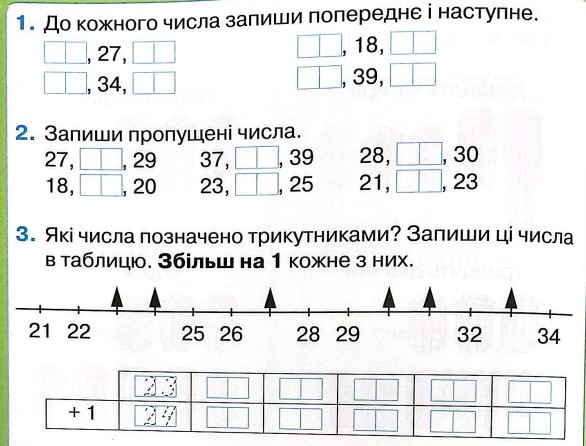 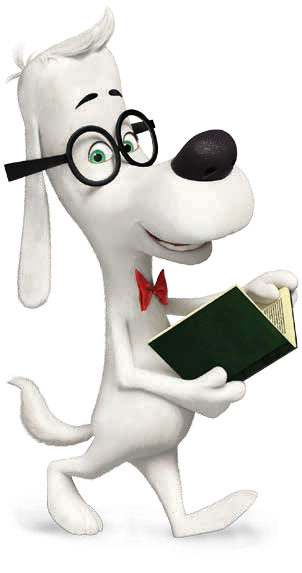 Сторінка
22
Робота в зошиті
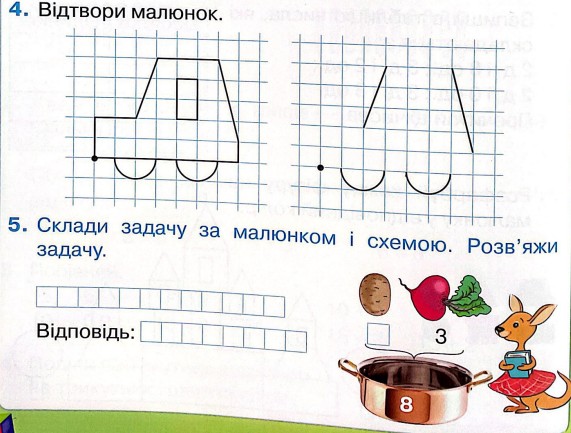 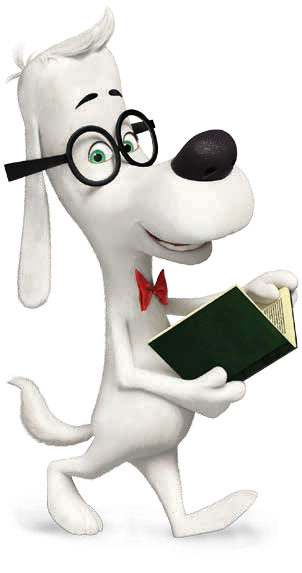 Сторінка
22
Логічні завдання
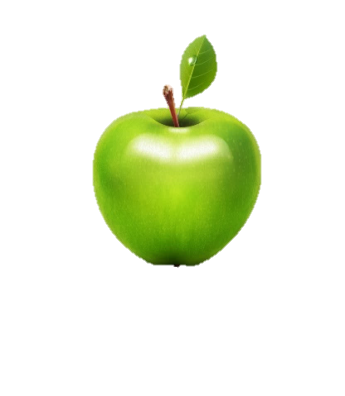 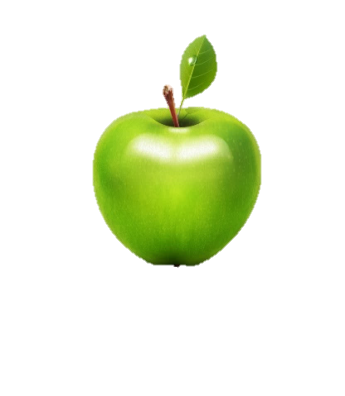 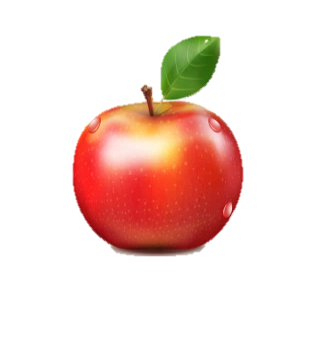 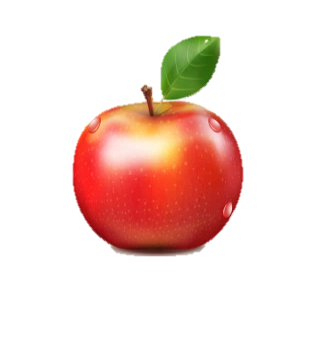 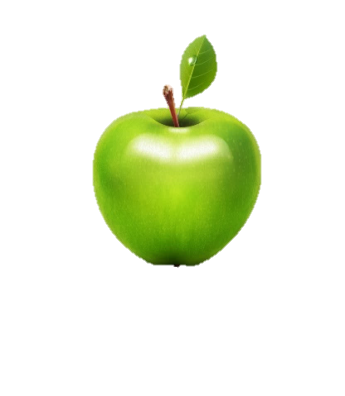 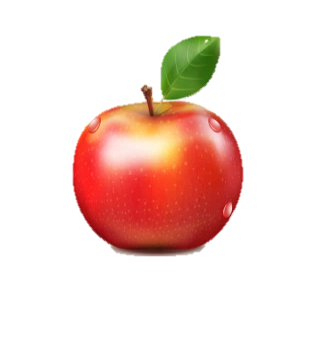 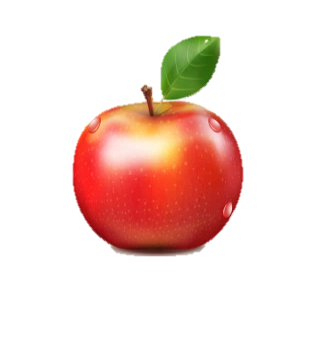 На тарілці лежало п'ять яблук. Одне розрізали.
Скільки яблук на тарілці?
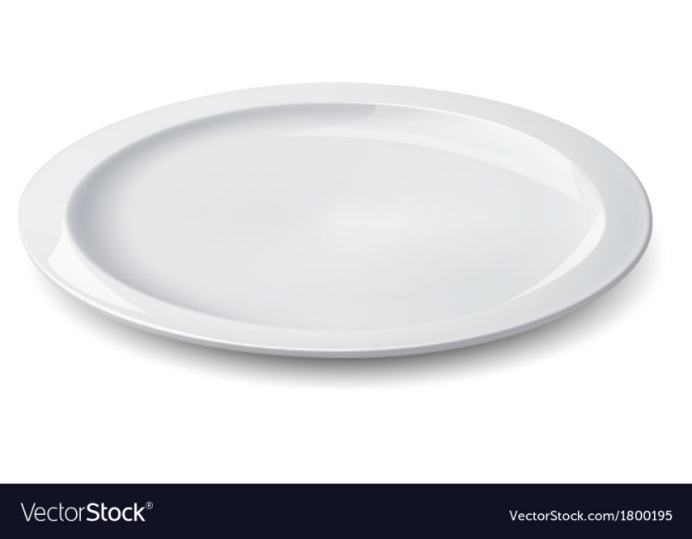 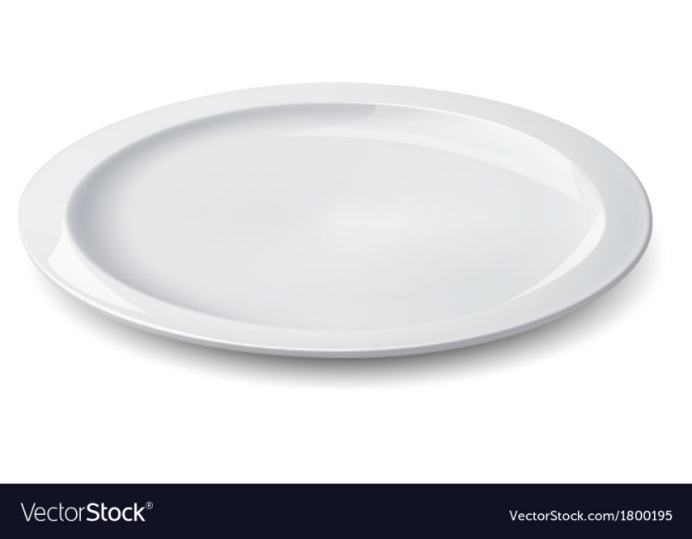 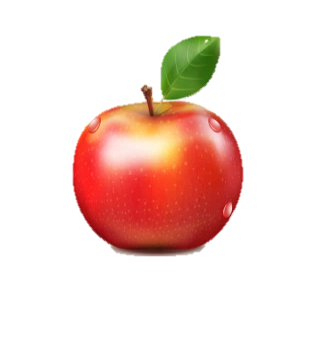 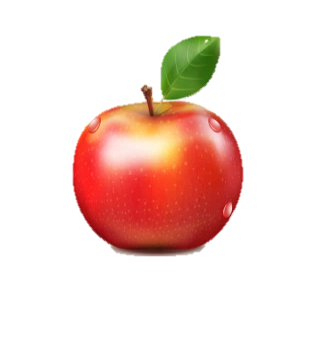 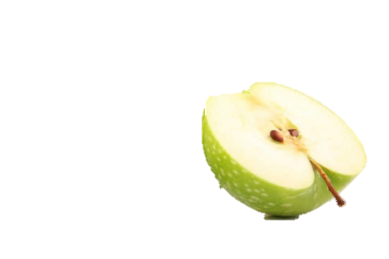 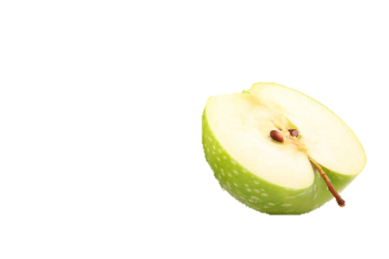 11, 12, 13, 
21, 22, 23, 
31, 32, 33.
Запиши всі можливі двоцифрові числа, використавши цифри 1, 2, 3
Логічне завдання
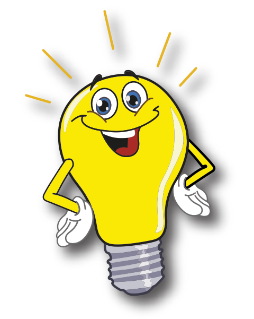 Скільки пальців на руках і ногах у двох дітей; чотирьох дітей?
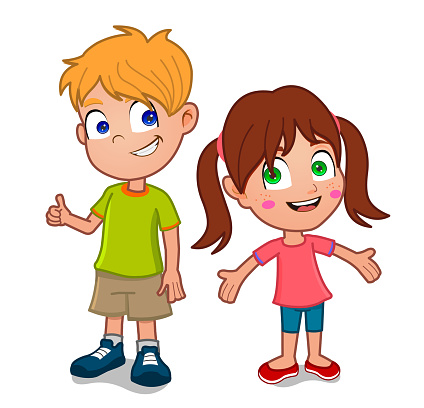 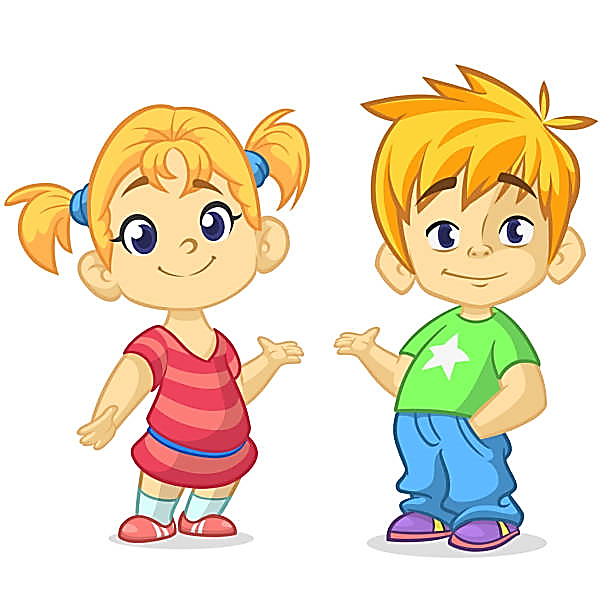 Назви пропущені числа
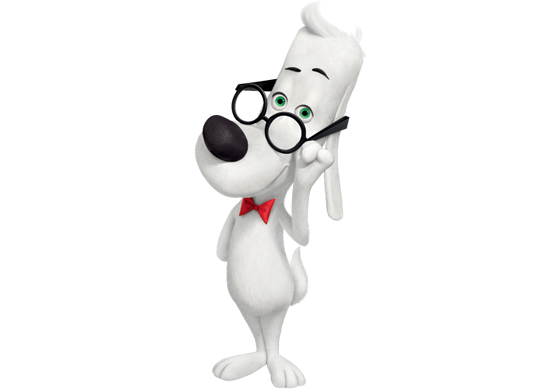 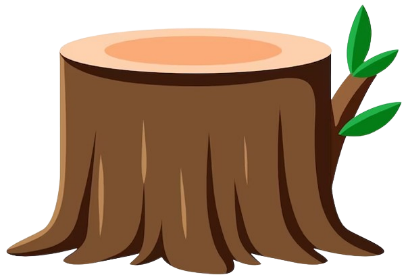 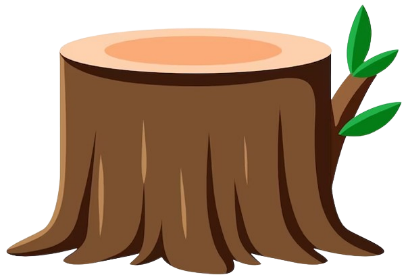 39
38
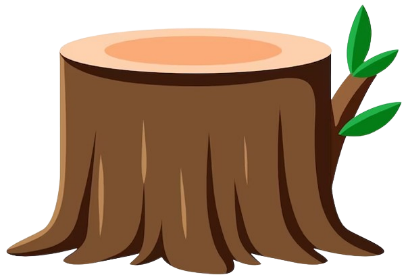 33
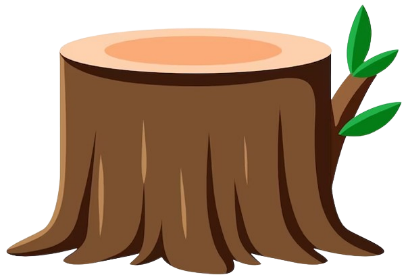 32
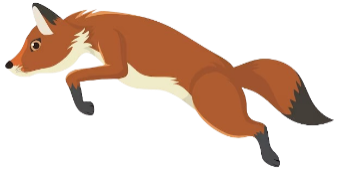 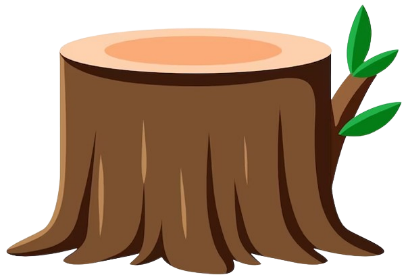 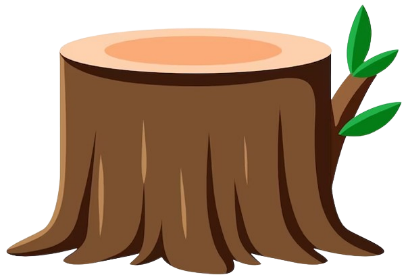 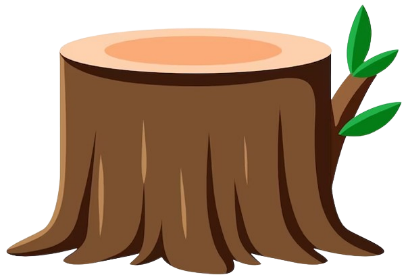 40
37
34
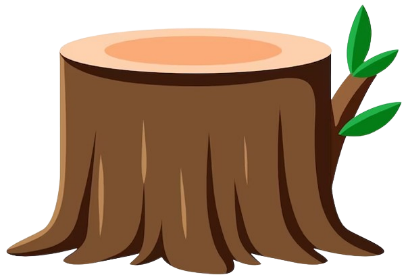 31
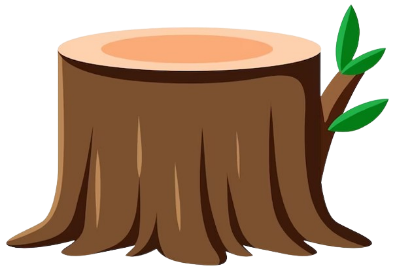 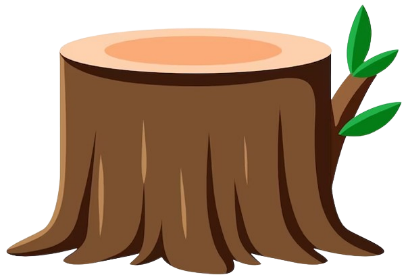 30
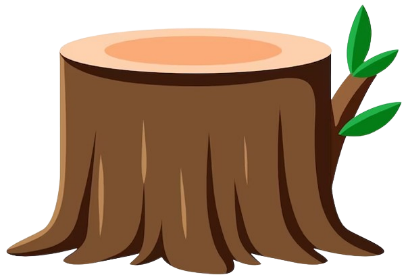 36
35
Online завдання
Відскануй QR-код або натисни жовтий круг!
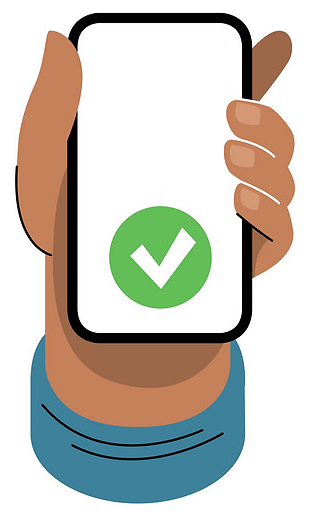 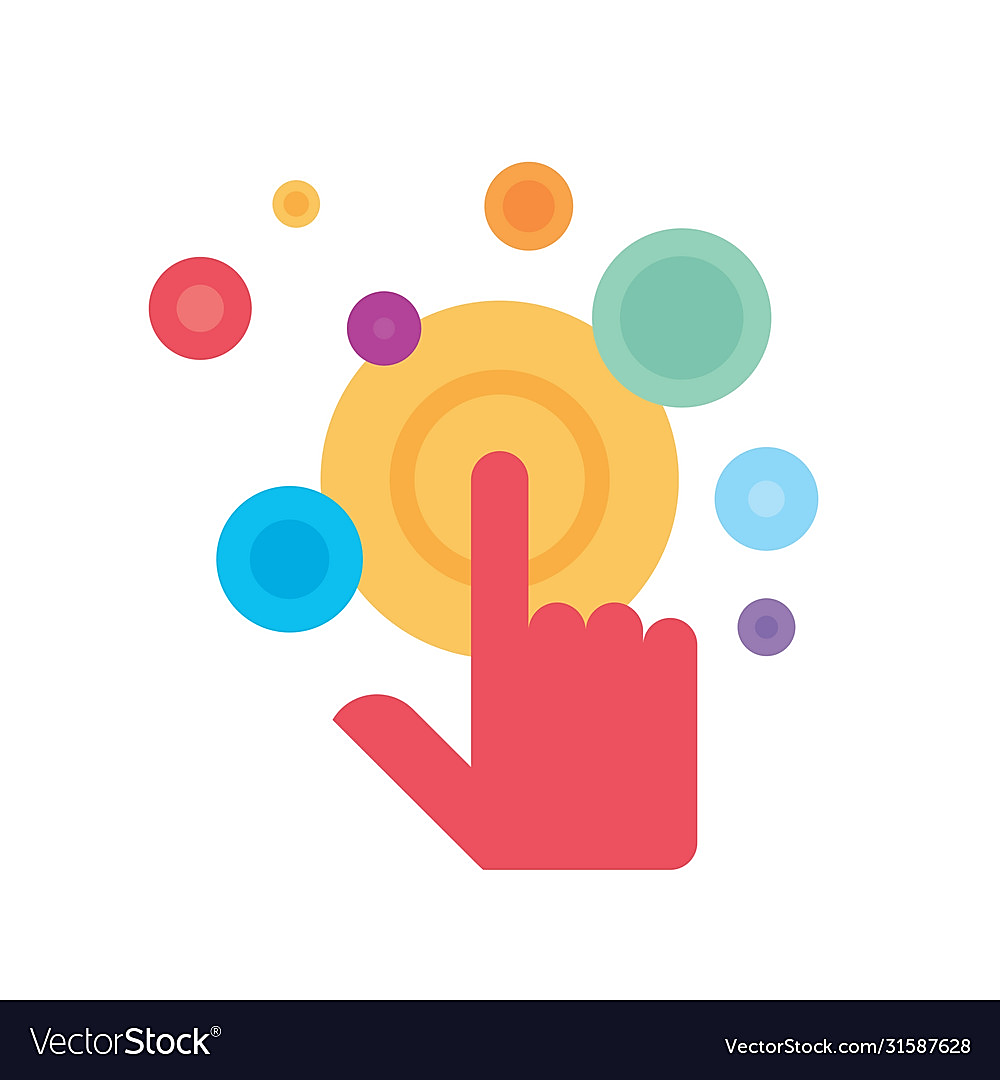 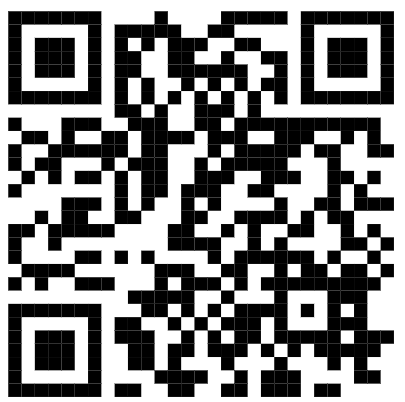 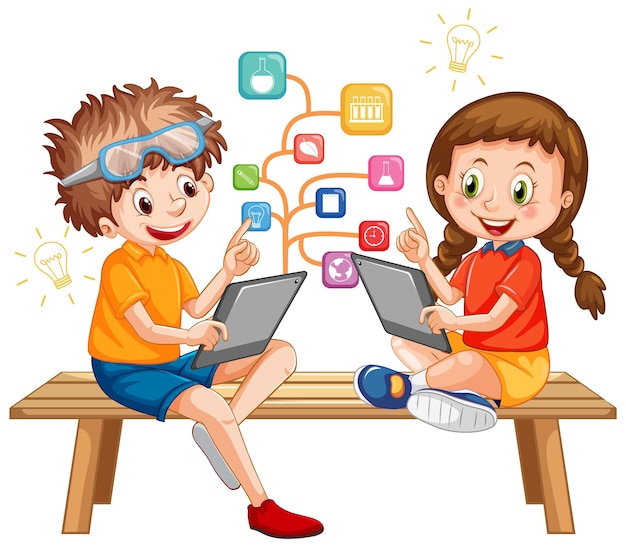 Рефлексія. Вправа «Рюкзачок»
Які зернятко мудрості ви покладете у свій рюкзачок?
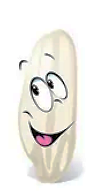 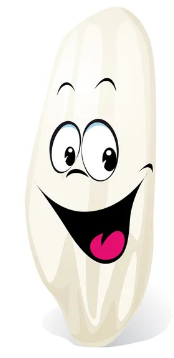 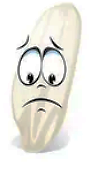 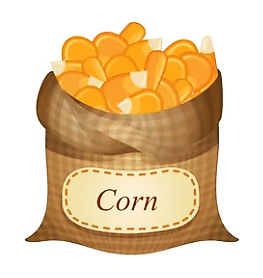 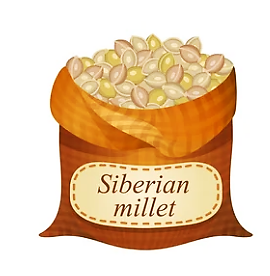 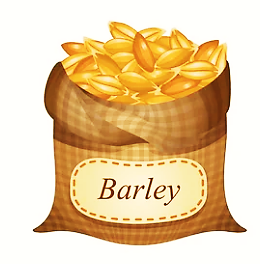 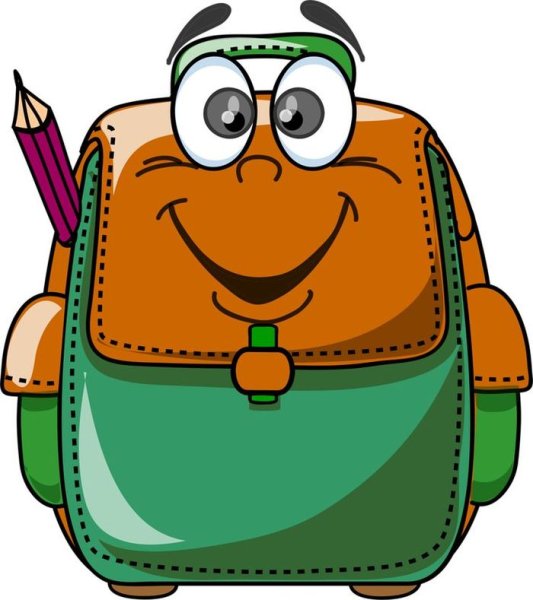 НІ
Було просто!
Було цікаво!
Нічого не зрозумів!
НІ